Fraktálok és káosz
Szirmay-Kalos László
A természet geometriája
Euklideszi geometria metrikus
„Sima” egyenesre/síkra épít (analízis: differenciálás)
Kicsiben mindenki lineáris: Skálafüggőség
Méret lényeges (milyen méret: dimenzió kapcsolat)
Méret: szakasz, négyzet, kocka lefedés
Dimenzió: algebra = független változók, topológia=kettévágás
Hossz (1D); terület (2D); térfogat (3D)
Ember alkotta objektumokra jó
Természet
Méret nem releváns (zérus vagy végtelen): 
dimenzió?
Nem sima (nem differenciálható)
Kicsiben is ugyanolyan: Skálafüggetlenség
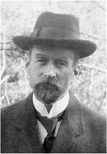 (Helge von) Koch görbe: hossz végtelen
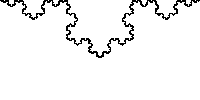 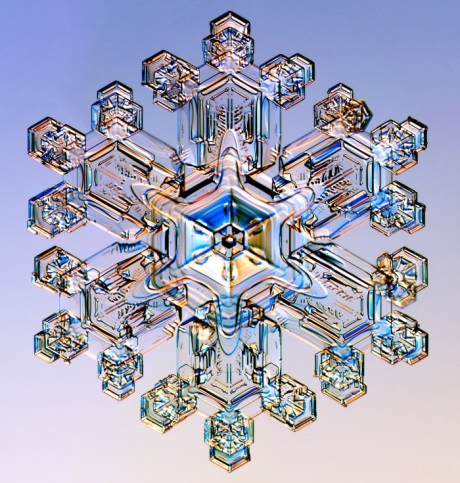 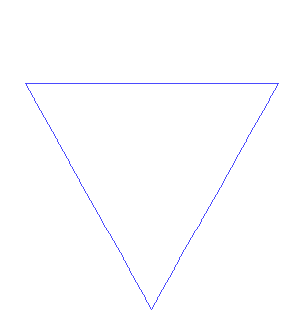 Véges tartományban végtelen hosszú:
Dimenzió > 1
Területe zérus
Dimenzió < 2
Folytonos
Sehol sem differenciálható (tüskés)
Önhasonló
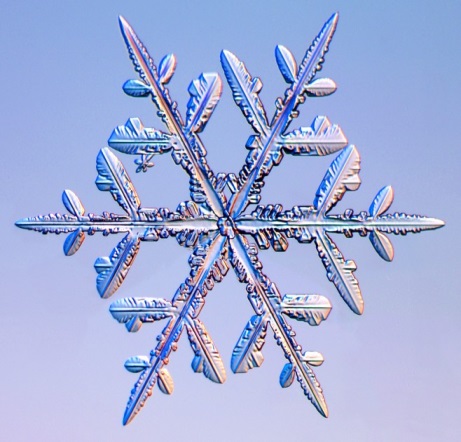 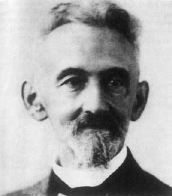 (Felix) Hausdorff dimenzió önhasonló objektumokra
r = 1/ 2
N = 8
N = 4
N = 2
N = 1/r D
Koch görbe Hausdorff dimenziója
r = 1/3
N = 4
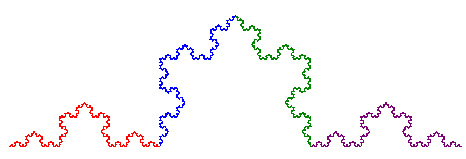 Lindenmayer (Arisztid) rendszerek
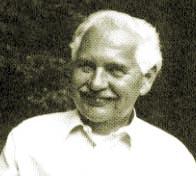 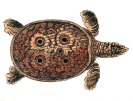 FF+60F-120F+60F
r = 1/3, N = 4,  D=log(4)/log(3)=1.26
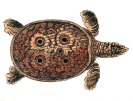 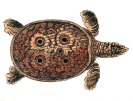 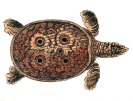 FF+90F-90F-90FF+90F+90F-90F
r = 1/4, N = 8,  D=log(8)/log(4)=1.5
FF+90F-90F-90F-90F+90F+90F+90F-90F
r = 1/3, N = 9,  D=log(9)/log(3)=2
Peano/Hilbert térkitöltő görbe
Nem önhasonló objektumok:vonalzó dimenzió
Vonalzó (l) 		db
    l		 	1
    r =1/3		N = 4
    r2			N2

    rm			Nm
N = 1/rD
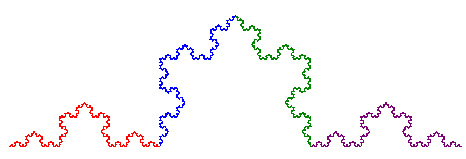 Hossz(l) = l db = l Nm  = l (1/r D)m = 
	  = l (1/r m) D = 1/ l D-1
D = - log(Hossz(l))/log(l) + 1
Dimenziómérés = hosszmérés
EEG görbe
log Hossz( l )
D-1
log l
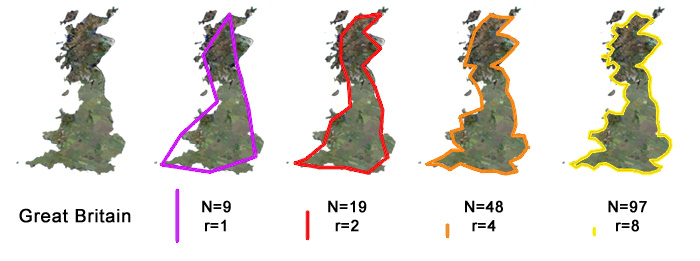 Alkalmazás:
Természetes objektumok
elkülönítése és kategorizálása
Fraktálok előállítása
Matematikai gépek:
 L-rendszerek
 Fraktális (1/f ) zaj: Brown mozgás, Perlin zaj
 Kaotikus dinamikus rendszerek (véletlenszám generátor)
Lindenmayer rendszerek
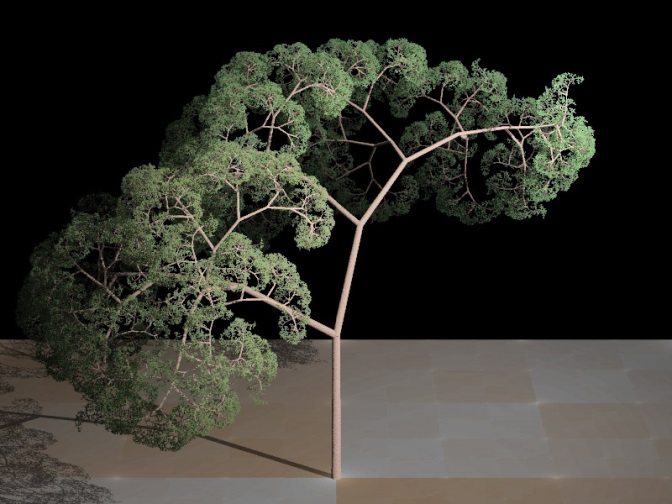 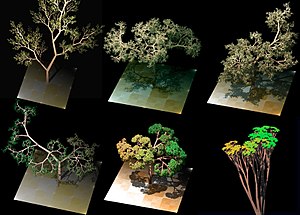 FF+60F-120F+60F
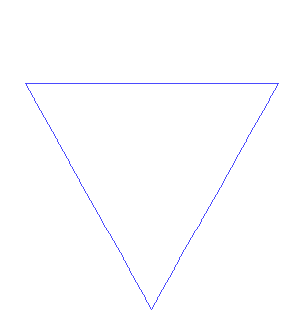 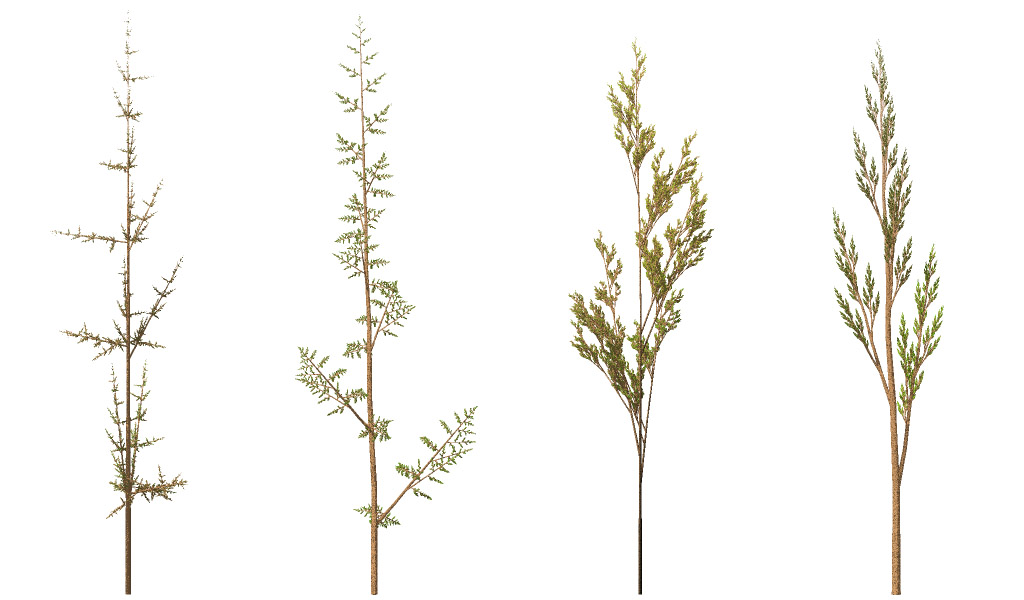 Geometry shader
csúcspontok
primitívek
pixelek
Pixel cím
geometry
shader
vertex 
shader
Vágás,
Homogén
osztás
Fragment
shader
Pixel szín
Viewport 
transzform
Raszterizáció
gl_FragCoord
reg1
reg2
reg3
reg4
…
gl_Position
reg1
reg2
reg3
reg4
…
rasztertár
Vágás,
Homogén
osztás
Vágás, homdiv
Viewport tr.
Raszterizáció
Viewport 
transzform
Raszterizáció
Textúrák
VAO/VBO
GPU memória
CPU
Fraktális zaj
/3
 = 1/(23)
/9
Skála		Részlet
N = 4		  
N2 = 16	 /3
…
Nm = 4m 	 /3m-1
szórás
(Ken) Perlin zaj
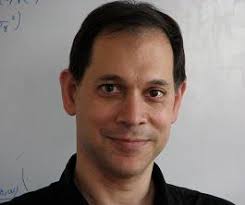 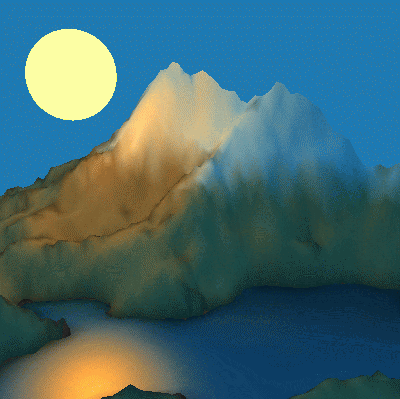 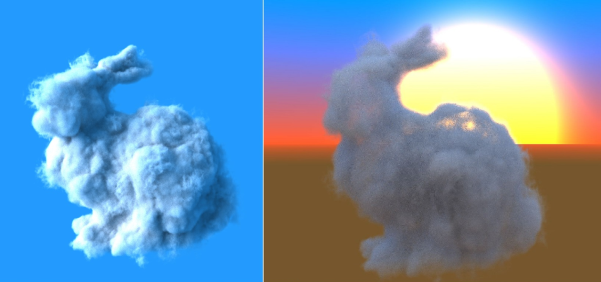 Iterált függvények, fix point, stabilitás
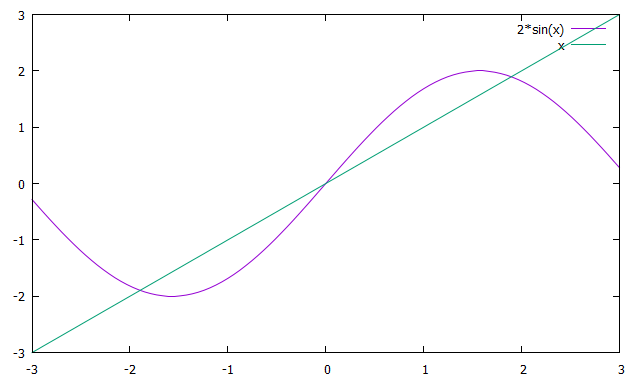 x1 = F(x0)
x2 = F(x1) = F(F(x0))
x3 = F(x2) = F(F(F(x0)))
…
xn+1 = F(xn)
x*  =  F(x*)
Fix point
Stabilitás: |F’(x*)| < 1
x*+xn+1 =  F(x*+xn)
	    F(x*) + F’(x*)xn

 |xn+1|   |F’(x*)||xn|
Stabil
Labilis
Kaotikus dinamikus rendszer: nyulak kis C értékre
Sn+1
Sn
Sn+1= C Sn (Smax-Sn)
Sn+1= Sn
n
Sn
Iteráció:   Sn+1 = F(Sn)
Fix pont:  S* = F(S*)
Stabil:      |F ’(S*)| < 1
Kaotikus dinamikus rendszer:nyulak közepes C értékre
Sn+1
Sn
Sn+1= Sn
stabil
n
Sn
labilis
Sn+1= C Sn (Smax-Sn)
Kaotikus dinamikus rendszer:nyulak nagy C értékre
Sn+1
Sn
labilis
n
Sn
labilis
Sn+1= C Sn (Smax-Sn)
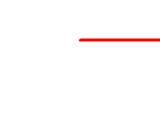 Káosz
A rendszer determinisztikus, de
Kezdeti állapot hatása eltűnik
Kis perturbáció nagyon eltérő viselkedéshez vezet
Auto-korrelációs függvény zérushoz tart
Korábbi állapot gyengén befolyásolja a sokkal későbbit
Megjósolhatatlanság
Teljesítmény sűrűség spektrum nem tart zérushoz
Nagy frekvencia
static int r = 3;

void seed(int s) { r = s; }

int rand( ) { 
    r = F(r);
    return r;
}
Pszeudó véletlenszám generátor
Iterált függvény: 

véletlenként hat
rn+1= F(rn)
rn
F nagy derivált!
n
Rossz F(r)
rn+1
1
1
1
rn
1
1
1
1
(rn, rn+1) = (rn, F(rn)) 
párok
1
1
1
Kongruens generátor
F(r) = { g ·r + c }	g·r+c tört része
				g nagy
F(r)
r
Kaotikus rendszerek a síkon
F
z = x + iy
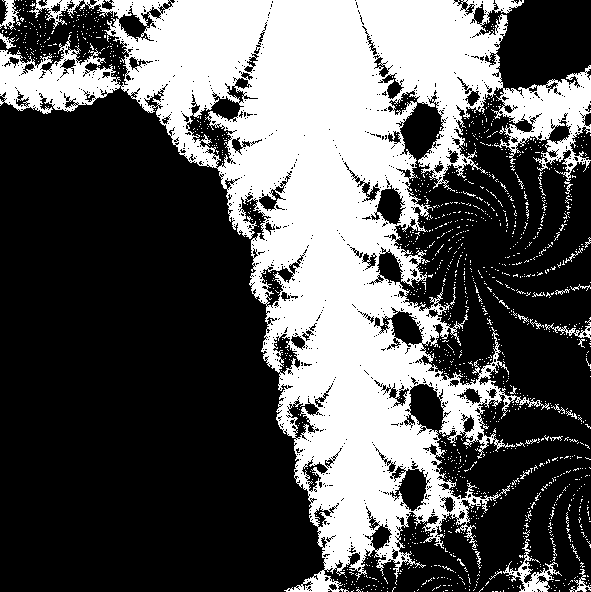 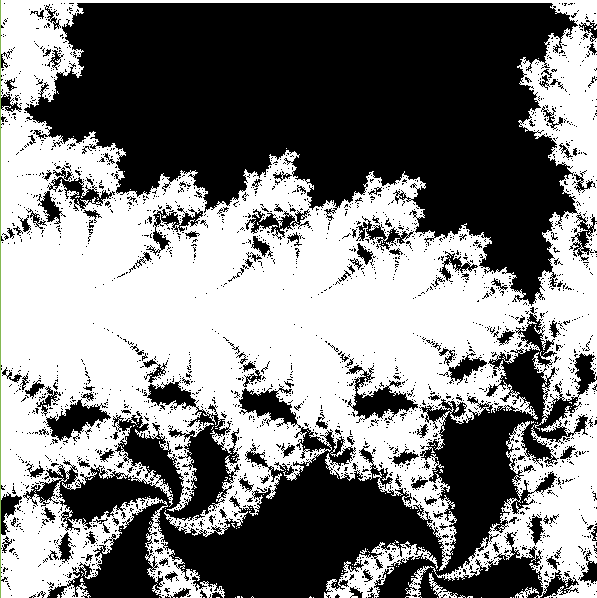 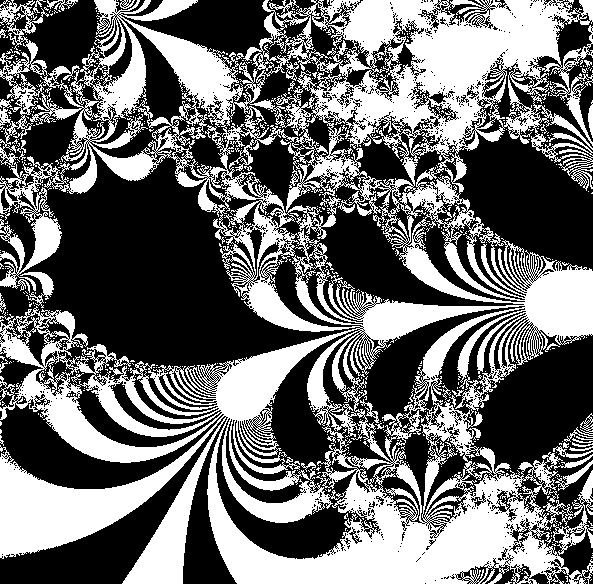 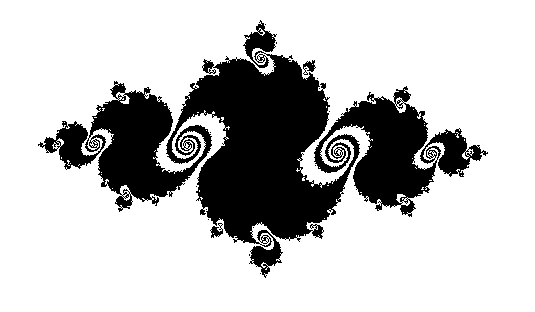 F(z)=z2 + c
F(z)=ez +c
F(z)=cos(z+c)
F(z)=sinh(z)+c
F: z  z2
z = r e i 
r  r 2
  2
divergens
konvergens
1
F
Attraktor: H = F(H)
H
Attraktor felrajzolása
Attraktor a labilis és a stabil tartomány határa: kitöltött attraktor = nem divergens pontok
zn+1 = zn2 : ha z<  akkor fekete
Attraktorhoz konvergálunk, ha az stabil
zn+1 = zn2 attraktora labilis
F -1
Inverz iterációs módszer
H
H = F(H)   	   		H = F -1(H)
zn+1 = zn2
zn+1 = zn

rn+1 = rn
n+1 = n/2 + {0|1}·
z0
Ha n nagy:
rn = (r0)1/2n  1
n = 0/2n +{0|1}.{0|1}{0|1}... ·
                {0|1}.{0|1}{0|1}... ·
1
n       n-1     n-2
Többértékű leképzés: Véletlen bolyongás
z0
n+1 = n/2 + {0|1}·
-
+
rn   1
n  {0|1}.{0|1}{0|1}... ·
n       n-1       n-2
Nem lehet csak egy értékkel dolgozni ???
Mélységi feltárás szélességi helyett???
Csak a +: n  0.000... · = 0
Felváltva +/-: 2n  1.0101... · = 4/3;   2n+1  0.1010... · = 2/3
Véletlenszerűen!
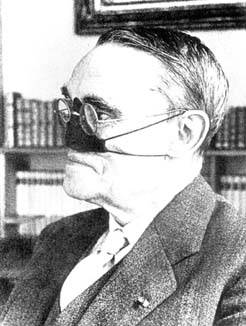 (Gaston) Julia halmaz  
F: z  z2 + c
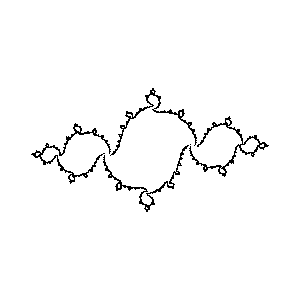 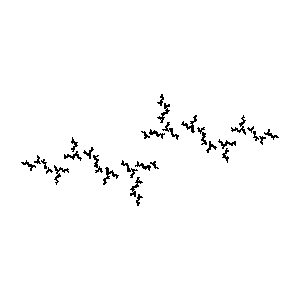 Kitöltött Julia halmaz: algoritmus
Im z
(X,Y)
FilledJuliaDraw ( ) 
     FOR Y = 0 TO Ymax DO 
	FOR X = 0 TO Xmax DO
	       ViewportWindow(X,Y  x, y)
	       z = x + i y
	       FOR n = 0 TO “infinity” DO z = z2 + c
	       IF |z| >= “infinity” THEN  WRITE(X,Y, white) 
	       ELSE                                    WRITE(X,Y, black) 
	ENDFOR
     ENDFOR
END
Re z
GPU implementáció
float cVtx[] = { -1, -1,  1, -1,   1, 1,  -1, 1 };

glBufferData(GL_ARRAY_BUFFER, sizeof(cVtx), cVtx, GL_STATIC_DRAW); 
…
glDrawArrays(GL_TRIANGLE_FAN, 0, 4);
CPU program
uniform vec2 cameraCenter, cameraSize;

layout(location = 0) in vec2 cVertex; 
out vec2 z0;

void main() {
   gl_Position = vec4(cVertex, 0, 1);
   z0 = cVertex * cameraSize/2 + cameraCenter;		
}
Vertex shader
Im z
Re z
uniform vec2 c;
in vec2 z0;
out vec4 fragCol;

void main() { 
   vec2 z = z0;
   for(int i=0; i<1000; i++) z = vec2(z.x*z.x-z.y*z.y,2*z.x*z.y) + c;
   fragCol = (dot(z,z) < 100) ? vec4(0, 0, 0, 1) : vec4(1, 1, 1, 1); 
}
Fragment shader
z = z2 + c
Kitöltött Julia halmaz: kép
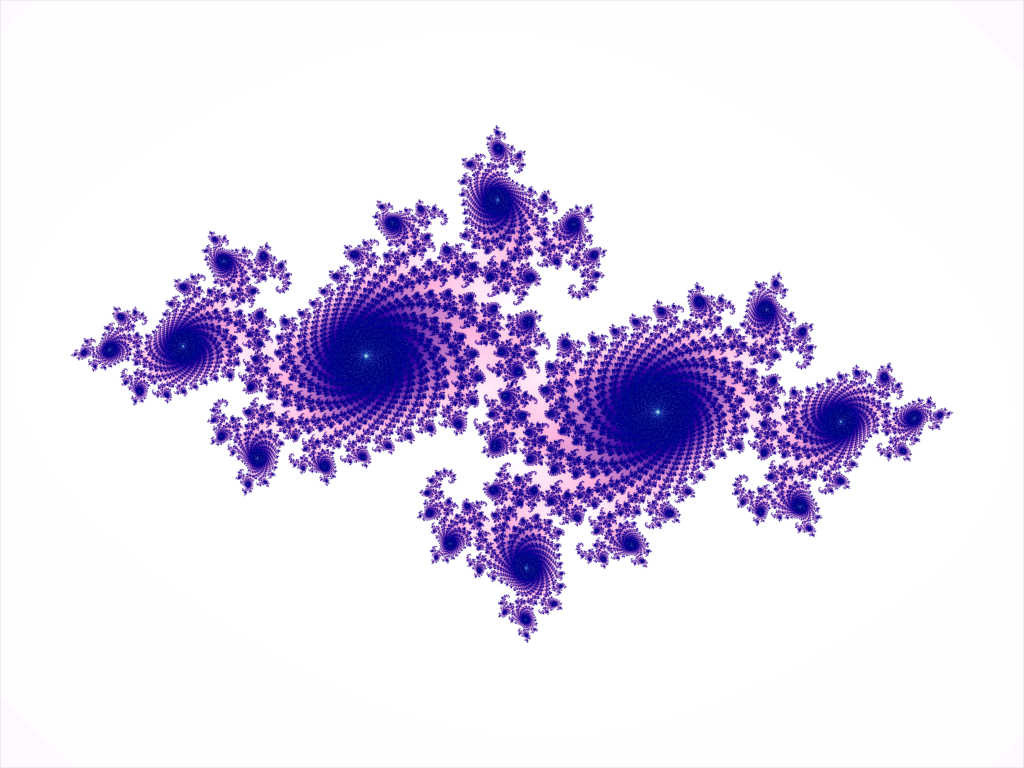 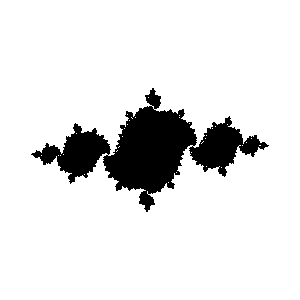 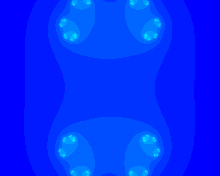 Julia halmaz inverz iterációval
Im z
(X,Y)
JuliaDrawInverseIterate ( ) 
     Kezdeti z érték választás
      FOR n = 0 TO “infinity” DO 	x = Re z,   y = Im z
	IF InWindow(x, y) 	      WindowViewport(x, y  X, Y) 	      WRITE(X,Y, black) 
	ENDIF	z =  z - c
	if (random( ) > 0.5)  z = -z
      ENDFOREND
Re z
Kezdeti z érték: 
z2 = z - c gyöke
GPU implementáció
Vertex shader
z0
layout(location = 0) in vec2 zRoot;
void main() { 
  gl_Position = vec4(zRoot, 0, 1);
}
-
+
Fragment shader
void main() { 
  fragColor = vec4(0, 0, 0, 1);
}
Pixel cím
CPU
geometry
shader
vertex 
shader
Vágás, homdiv
Viewport tr.
Raszterizáció
Fragment
shader
rasztertár
CPU program
z0
-
+
Kezdeti z érték: 
z2 = z - c gyöke
vec2 z = vec2(0.5, 0) + sqrtComplex(vec2(0.25 - c.x, -c.y));

for (int p = 0; p < nPackets; p++) {
   vec2 vtx[nSeeds];
   for (int i = 0; i < nSeeds; i++) {
       z = sqrtComplex(z - c) * (rand() & 1 ? 1 : -1);
       vtx[i] = -z;
   }
   glBufferData(GL_ARRAY_BUFFER, sizeof(vtx), vtx, GL_DYNAMIC_DRAW);   
   glDrawArrays(GL_POINTS, 0, nSeeds); 
}
Geometry shader
uniform vec2 cameraCenter, cameraSize, c;

layout(points) in;
layout(points, max_vertices = 63) out;

vec2 sqrtComplex(vec2 z) {
   float r = length(z), phi = atan(z.y, z.x);
   return vec2(cos(phi/2), sin(phi/2)) * sqrt(r);
}

void main() {
   vec2 zs[63];
   zs[0] = gl_in[0].gl_Position.xy;
   gl_Position = vec4((zs[0]-cameraCenter)/(cameraSize/2),0,1);
   EmitVertex();

   for(int i = 0; i < 63/2; i++) {
       vec2 z = sqrtComplex(zs[i] - c);
       for(int j = 1; j <= 2; j++) {
           zs[2 * i + j] = z;
           gl_Position = vec4((z-cameraCenter)/(cameraSize/2),0,1);
           EmitVertex();
           z = -z;
       }
   }
   EndPrimitive();
}
0
2
1
6
3
5
4
Julia halmaz összefüggése
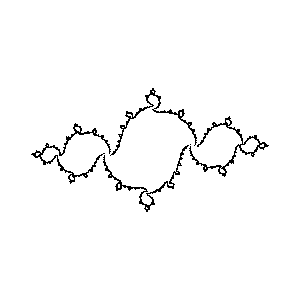 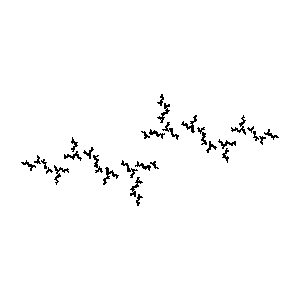 nem összefüggő, 
Cantor féle halmaz
összefüggő
F
H = F(H)
Julia halmaz összefüggősége
H
H1 = F(H0)
H0
H-c
H
H0
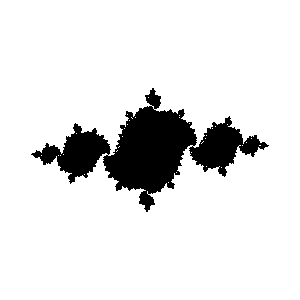 H1
c
H-c
H
c
zn+1 =  zn-c
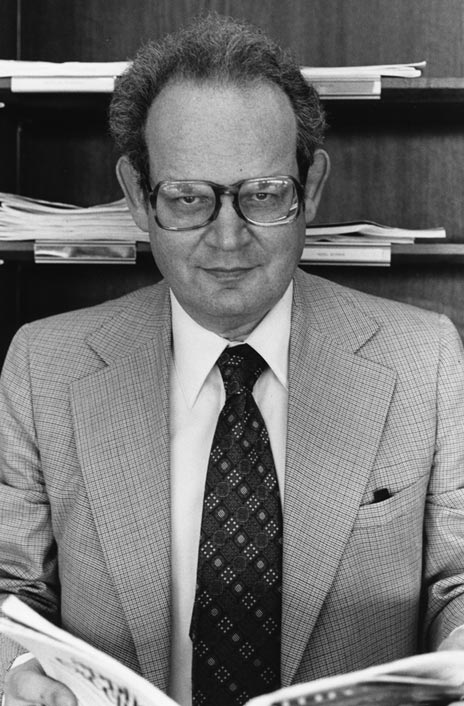 (Benoit) Mandelbrot halmaz
Azon c komplex számok, amelyekre a  z  z2 + c Julia halmaza összefüggő.
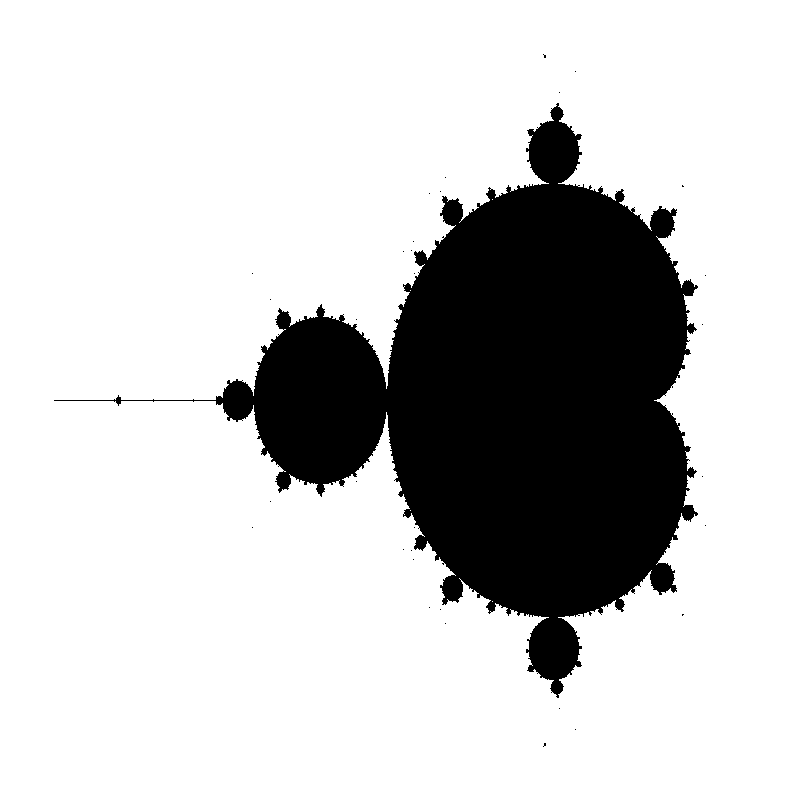 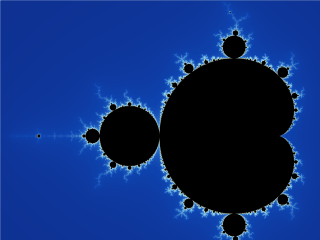 Mandelbrot halmaz, algoritmus
Im z
(X,Y)
MandelbrotDraw ( ) 
     FOR Y = 0 TO Ymax DO 
	FOR X = 0 TO Xmax DO
	       ViewportWindow(X,Y  x, y)
	       c = x + i y
	       z = 0
	       FOR n = 0 TO “infinity” DO z = z2 + c
	       IF |z| >= “infinity”  THEN  WRITE(X,Y, white) 
	       ELSE                                    WRITE(X,Y, black) 
	ENDFOR
     ENDFOR
END
Re z
|z| > 2
GPU implementáció
float cVtx[] = { -1, -1,  1, -1,   1, 1,  -1, 1 };
glBufferData(GL_ARRAY_BUFFER, sizeof(cVtx), cVtx, GL_STATIC_DRAW); 
…
glDrawArrays(GL_TRIANGLE_FAN, 0, 4);
CPU program
uniform vec2 cameraCenter, cameraSize;

layout(location = 0) in vec2 cVertex; 
out vec2 c;

void main() {
   gl_Position = vec4(cVertex, 0, 1);
   c = cVertex * cameraSize/2 + cameraCenter;		
}
Vertex shader
in vec2 c;
out vec4 fragCol;

void main() {
  vec2 z = c; 
  for(int i = 0; i < nIteration; i++) {
     z = vec2(z.x * z.x - z.y * z.y, 2 * z.x * z.y) + c; 
     if (dot(z, z) > 4) break;
  }
  fragCol = (i == nIteration) ? vec4(0, 0, 0, 1) : vec4(1, 1, 1, 1); 
}
Fragment shader
z = z2 + c
„Matematikát kijátszó” Mandelbrot halmazok
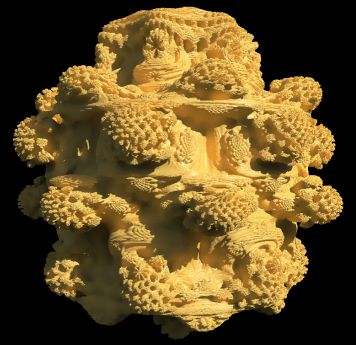 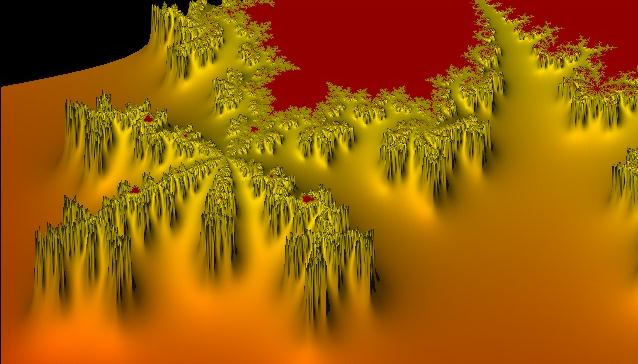 Inverz feladat: IFS modellezés
F
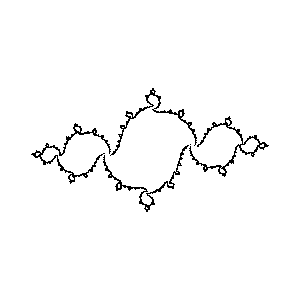 x, y
H  F
Attraktor:
	
H = F(H)
F: szabadon vezérelhető, legyen stabil attraktora
Melyik függvény attraktora a Koch görbe?
Attraktor: H = F(H) = W1(H)  W2 (H)  W3 (H)  W4 (H)
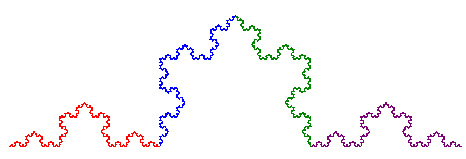 W3 (H)
W2 (H)
W1(H)
W4 (H)
Wk (x,y) = [x,y]Ak + qk
F: többértékű lineáris leképzés
Nem feltétlenül hasonlósági transzformáció!
Nem csak önhasonló objektumok.
F = W1  W2  …  Wm 





H = W1(H)  W2 (H)  …  Wm (H)
Stabilitás = kontrakció
|A sajátértékei| < 1
Wk (x,y) = [x,y]Ak + qk
Kollázs: 
lefedés a kicsinyített változatokkal
Nem feltétlenül diszkjunkt
H = F(H)
IFS rajzolás: iterációs algoritmus
IFSDraw ( )     Legyen [x,y] = [x,y] A1 + q1 megoldása a kezdő [x,y]      FOR i = 0 TO “infinity” DO 	IF InWindow(x, y) 	    WindowViewport(x, y  X, Y) 	    Write(X, Y, color);	ENDIF	Válassz k-t pk valószínűséggel	[x,y] = [x,y] Ak + qk     ENDFOREND
y
(X,Y)
x
Wk
Egyszerű IFS-ek
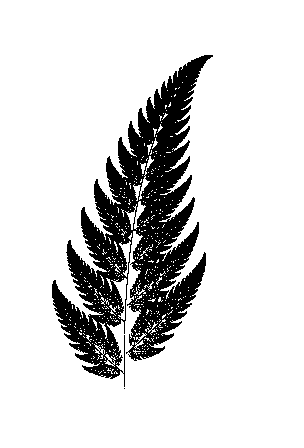 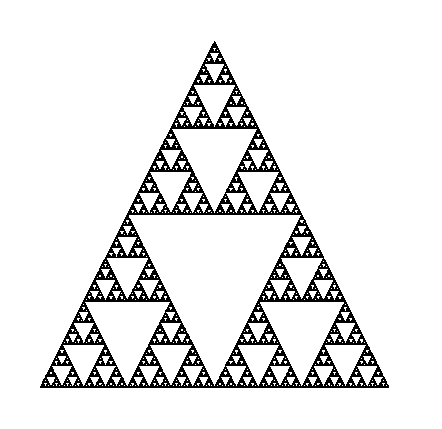 IFS modellezés
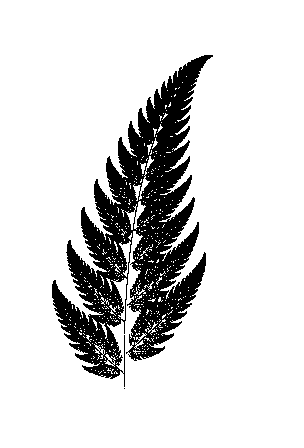 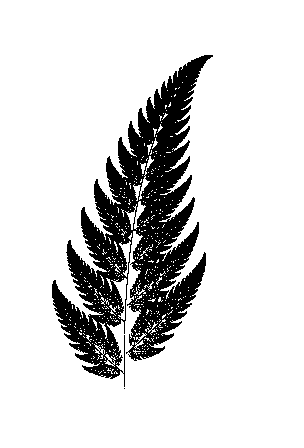 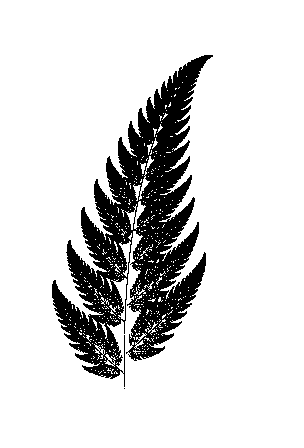 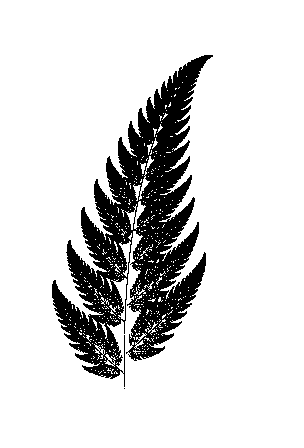 IFS képek
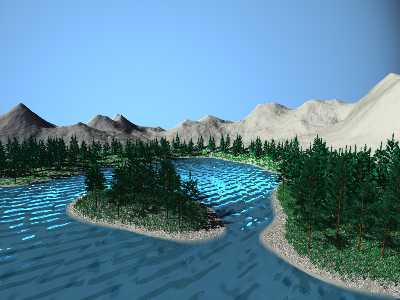 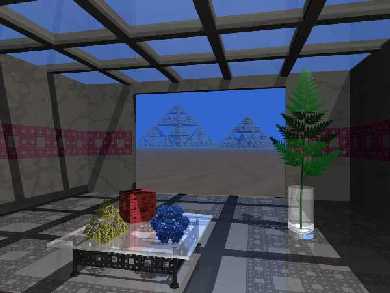 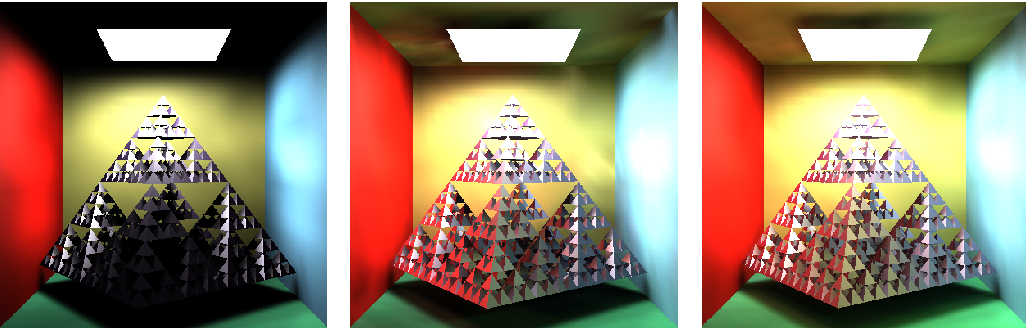